Қөбіктердің физикалық қасиеттері
Көбіктің механикалық қасиеттері
Көбік оны құрайтын фазалардың кейбір қасиеттерін сақтайды. Мысалы, оның сығылуы негізінен газдың сығылуымен, ал көбіктендіргіш ерітіндінің қасиеттерімен сулану қабілетімен анықталады. Сонымен қатар, көбік дисперсті жүйе ретінде қатты заттың қасиеттерін алады: өзінің пішінін сақтайды, ығысу модуліне ие.
Көбіктің маңызды механикалық қасиеттерінің бірі-оның сығылуы (серпімділігі). Анықтама бойынша серпімділіктің көлемдік модулі Еv келесі түрде көрсетіледі:
Еv = - dp0/dlnV
p0 -  деформацияны тудыратын сыртқы қысым;
V – деформациялаушы жүйенің көлемі.
Еркін көбік көпіршігінің серпімділігін R радиусымен қарастырсақ, оның ішіндегі капиллярлық қысым:
pσ = pG – p0 = 4σ/R
pG– r-көбік ішіндегі қысым.
Газ серпімділігінің модулі:
ЕG = 1/β   β-изотермиялық сығылу
Синерезис кезінде көбіктегі газ көлемі өзгермейтіндіктен, көпіршіктердегі қысым тұрақты болып қалады. Көбік сығылған кезде оның барлық жасушалары геометриялық түрде өзгереді деген болжам бар, барлық көбік үшін де тәуелділік сақталады. 
Әдетте пленканың серпімділігіне байланысты модульдің құрамдас бөлігі газдың серпімділігіне қарағанда әлдеқайда аз, яғни Ef/2σ<<1. 
Сонда мына теңдеу алынады:
Ev = p0 + 2/3pn
Айта кету керек, көбіктің көлемдік серпімділік модуліне арналған өрнек сығылу деформациясына да, көбіктің созылу деформациясына да сәйкес келеді. Алайда, үлкен деформацияларда деформация түрінің әсері маңызды болады: сығылған кезде газдың көлемі  азайып, сұйықтық көлемімен салыстыруға болады. Созылу кезінде деформация шексіз болуы мүмкін емес: көбіктің көлемі оның бастапқы жиілігіне байланысты арналардағы қысым беттік-белсенді заттардың адсорбция көбік дисперсиясына байланысты критикалық мәнге жеткенге дейін артуы мүмкін, оның мәні кеңейту кезінде бетінің ұлғаюымен төмендейді.
Зирдың жұмысында көбіктің сығылуы зерттелді. Сұйылтылған картоп шырынынан алынған 100 еселігі бар көбікті зерттеді. Бұл көбік төменнен тік жабық түтікке салынып, сығылады. Шығару кезінде көбік қысымы бастапқы мәнге оралды, яғни процесс толығымен қайтымды болды. 12, 24,0 және 48,0 кПа-ға тең қысым өзгерген кезде көлемі тиісінше 100 см3-тен 90,81 және 69 см3-ке дейін азайды. Қалыпты атмосфералық қысым 101,3 кПа және көрсетілген р мәндері кезінде есептеу бойынша көбік көлемі р және көбіктегі сұйықтық көлемін ескермегенде 89, 80,8 және 67,8 см3 құрауы тиіс. Эксперименттік мәндерге сәйкес келетін есептелген көлемдер р=100,5 кПа және сұйықтық көлемін есептеу кезінде алынады. Осылайша, көбіктің сығылуы көбік теңдеуіне сәйкес келеді.
[490] жұмысында серпімділік модулі көбік бағанының созылуынан туындаған тербелістердің амплитудасы бойынша анықталды. Есептеулер Еv≈50-100 Па модулінің мәндерін берді, олар газдың сығылуынан үш ондық ретті аз. Бұл сәйкессіздіктің себептері жұмыста қарастырылмаған. Бұл көбік бағанының ұзындығындағы тербелістер көбік көлемін өзгертпестен пайда болғанын білдіреді, ал тербелісті реттейтін күш пленкалардың химиялық серпімділігі болып табылады.
Гидростатикалық қысым, көбік бағанасы және кеме қабырғасы көбіктің тығыздығына және кеме қабырғаларына адгезия күштеріне байланысты. Нәтижесінде, гидростатикалық қысым әрқашан көбіктің ауырлық күшіне негізделген болуы керек.
Көбіктің реологиялық қасиеттері
Көбіктің гидромеханикасында күйдің реологиялық теңдеулерімен анықталатын реологиялық қасиеттері үлкен маңызға ие. Көбіктің реологиялық қасиеттері ағынның гидродинамикалық тұрақтылығына, құрылымдалған көбіктің шекті беттермен және ағымда қозғалатын денелермен өзара әрекеттесуіне, сондай-ақ көбік ортасын тасымалдау кезінде энергия шығыны әсер етеді.
Көбіктің реологиялық моделін дұрыс таңдау ағындағы және канал қабырғасындағы ығысу кернеулерінің мәндерін, ығысу деформацияларын, ығысу жылдамдығының градиенттерін, жергілікті ағынның немесе шекті каналдың көлденең қимасы бойынша таралуын, көбік құрылымының көптігі мен дисперсиясын білуді талап етеді. Әр түрлі реологиялық модельдердің көмегімен көбік ағындарының физикалық-математикалық сипаттамалары маңызды рөл атқарады. Әдетте, реологиялық модельді таңдаудың дұрыстығы эксперимент арқылы тексеріледі.
Көбіктің маңызды физика-механикалық қасиеті оның қолданылатын деформацияға, яғни оның реомеханикалық сипаттамасына қарсы тұру қабілеті болып табылады. Жалпы, көбік механикасы дисперсті жүйе ретінде жоғары концентрацияланған эмульсиялардың реомеханикалық сипаттамасымен бірдей заңдылықтарға бағынады, онда жүйенің құрылымдық элементтері (бөлшектер, тамшылар, көпіршіктер) арасындағы байланыс деформацияға, бұзылуға және қалпына келтіруге ұшырайды. Сонымен қатар, көбік механикасының құрылымдық морфологиясына байланысты өзіндік ерекшеліктері бар. Көбіктің реомеханикалық сипаттамасының сипатына оның жасушалық көпіршіктерінің пішіні мен құрылымы, құрылымында қабықтардың, көпіршік аралық түйіндердің және Плато Гиббс арналарының болуы үлкен әсер етеді.
Тәжірибелі мәліметтерге сүйене отырып көбікті реомеханикалық тұрғыдан серпімді пластикалық тұтқыр жүйе ретінде сипаттауға болады, онда кішкене деформация кезінде көбіктің құрылымдық байланыстарының икемділігі көрінеді, ал көпіршік жасушаларының бастапқы формасы бұрмаланады, бірақ жүктемені алып тастағанда бастапқы күйіне оралады. Деформацияның жоғарылауымен жүйе кешіктірілген серпімді деформация аймағына өтеді, онда бастапқы байланыстар олардың қайта орналасуымен және бастапқы күйге ұқсас құрылымды қалпына келтірумен бұзылады. Деформацияның одан әрі ұлғаюы жүйенің құрылымдық элементтері арасындағы байланыстардың толық бұзылуына әкеледі, бұл көбіктің жойылуына, бастапқы фазаларға бөлінуге және алынған газ - сұйық жүйенің квази-ньютондық ағымына әкеледі. Нақты полидисперсті көбікте оның құрылымының бұзылу көрінісі әлдеқайда күрделі, өйткені деформацияның белгілі бір дәрежесінде кіші көпіршіктердің құрылымдық - механикалық қаттылығының жоғарылауына байланысты үлкен көпіршік жасушаларының мембраналары бірінші кезекте бұзылады, ал турбулентті ағындардың әсерінен сұйықтық бұзылған кезде бөлінген ұсақ дисперсті көбікпен бірге қайталама көбік көпіршіктері пайда болуы мүмкін.
Сур. 2.1. Көбік пен жеке көпіршіктің деформация схемасы
Көбік құрылымының құрылымдық-механикалық және серпімді қасиеттерін теориялық зерттеулер Б.Дерягин, Х. Принсен және т. б., А. Крайник және т. б., с. хан және Р. Армстронг жүргізді. Олар бастапқы ығысу кернеуінің мәндерін алды:



көбік ығысу модулі:
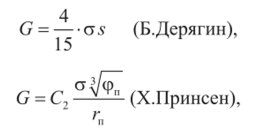 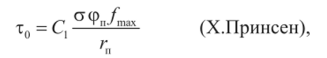 Көбікті реологиялық зерттеу нәтижелерін өңдеу пайда болған кернеулерді қолданылатын деформациямен байланыстыратын белгілі бір реологиялық модельді қолдануды қамтиды. Көбіктің реологиялық сипаттамасының бірнеше модельдері қарастырылды, оның ішінде тұтқыр - пластикалық сұйықтық моделі (Бингам-Шведов моделі), псевдопластикалық ток моделі және Балкли-Хершельдің жалпыланған моделі.
Ағынның салыстырмалы түрде баяу ағынымен, динамикалық әсерлер мен ығысу күштері газ сұйықтығы құрылымының бұзылуына әкелмеген кезде, кейбір жағдайларда қоршаған ортаны тұтқыр пластикалық сұйықтық ретінде қарастыруға болады. Ығысу шегінен аспайтын кішігірім тангенс кернеулерінде құрылымдалған "газ-сұйықтық" жүйесі қатты зат сияқты әрекет етеді. Ығысу шегінен асқан кезде құрылым тиімді тұтқырлық коэффициенті бар сұйықтық сияқты пластикалық күйіне өтеді.
Көбіктердің құрылыста қолданылуы
Құрылыстағы көбіктердің қасиеттері
Көбіктің тығыздау қасиеттері өте жақсы және оқшаулағыш материал бола алады.
Көбікті келесі мақсаттарда пайдалануға болады: 
температурасы төмен бөлмелердегі әртүрлі жарықшақтарды толтыру;
шатырдағы жарықтар мен жарықтарды толтыру;
есіктер мен терезелерді және басқа құрылымдарды орнату кезінде бос жерлерді толтыру;
жылу құбырларының айналасында, сумен жабдықтауда, сондай-ақ иілу мен түйісу кезінде пайда болған бос жерлерді толтыру.
Құрылыстағы көбіктер 
Көбіктелген пластмасса
Көбіктібетон
Көбіктішыны
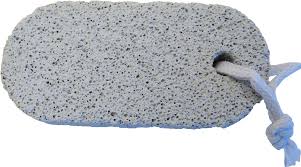 Көбіктелген пластмасса
Көбіктелген пластмассалар мәнсіз тығыздығымен және жылуға, дыбысқа және электрлік токқа қатысты жоғары оқшаулау қабілетімен ерекшеленеді. Көбікті пластмассалардың мұндай ерекшеліктері жеңіл және төзімді жылу оқшаулағыш ретінде жіңішке тңгісі бар құрастырылу элементтерін толтыру үшін, әртүрлі сұйықтықтарда батып кетпейтін бөлшектер мен құрастырылулар жасау үшін, тұрмысқа және өнеркәсіпке арналған майысқақ бұйымдар, дыбыстық және электроқшаулағыш жабдықтар жасап жығару үшін оларды қолдануды қамтамасыз етеді.
Көбікті пластмассаларды кез-келген полимерден алуға болады, бірақ бұл мақсатта көбірек қолданылатындары: полистирол, поливинилхлориді, полиуретандар, полиэпоксидтер, фенолды- несепнәрлі-формальдегидті шайыр, сонымен қатар кейбір креамний органикалық полимерлері.
Көбікті пластмассаларда толықтырғыш қызметін көпіршігі материалдың бүкіл көлеміне біркелкі таралған газ атқарады.
Полимерлерден басқа, көбікті пласмассаны алудың бастапқы материалдары қызметін газтүзгіштер, қатайтқыштар, пластификаттар мен басқа мақсаттағы заттар атқарады.
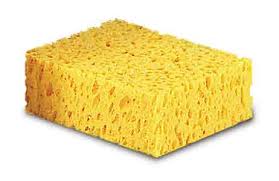 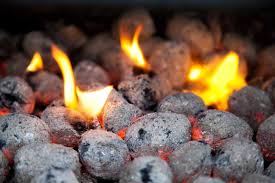 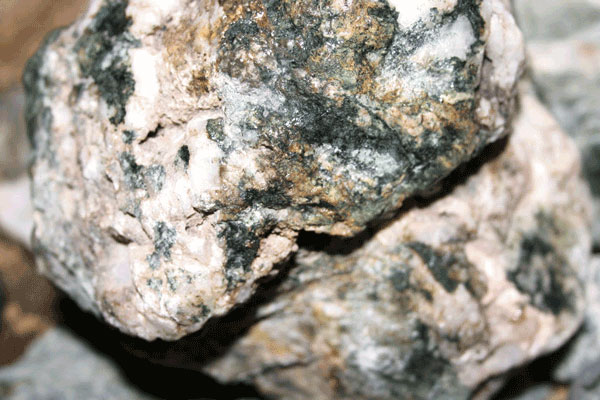 Пластмассадағы газ толтырылған ұяшықтарды жасау үшін әртүрлі газтүзгіштер қолданылады, ал ұяшықтық құрылым физикалық, химиялық және механикалық үдерістер нәтижесінде алынады. Газтүзудің химиялық үрдісінің маңызы балқытылған пластмассаға қаныққан газдың айырылуымен заттардың ыдырауында болып отыр. Көбіктенудің физикалық үдерісі балқытылған полимердің инертті газдарды еріту қабілетіне негізделген; суыну және қысымның төмендеуі кезінде бұл газдардан жеке көпіршіктер бөлініп шығады және ұяшықты құрылымдардың түзілуі жүре бастайды. Көбіктіпластты алудың механикалық үдерісі газды балқытылған пластмассамен бірқалыпты араластыру немесе барботирлеу жолымен қанықтыруға бағытталған.
Газтүзгіш қызметін натрий мен аммоний карбонаттары, азоизомайлы қышқыл динитрилі, дизоаминобензол және т.б. атқаруы мүмкін. Сұйық газтүзгіштер (спирт, бензол, бензин және т.б.) аз қолданылады, өйткені олар жоғары сапалы пластмасса алуды қамтамасыз етпейді.
Көбіктелген пластмассаны алу  әдістері
Сыртқы қысымды (престік әдіс) және сыртқы қысымсыз (престік емес әдіс) қолданылу арқылы полимерлі ұяшықты материалдарды өндіруді бірнеше тәсілдері ойлап табылған. Біріншісінің маңызы ұнтақтүрдегі композицияны құрастыруда, қысымның температурасын жоғарылату (2000 C-қа дейін) кезінде оны пішінге престеу және материалдардың кезекті көбіктенуінде болып отыр. Көбікті пластмассаны жасаудағы престік емес тәсіл әртүрлі болып келеді: бұл материалдалды алудың технологиясы шайырдың қасиеттерімен және КТ агент түрімен анықталады. Көбіктелген қоспалар бұйымның қызметіне қарай жабық пішіндерде немесе ашық жолақтық әртүрлі аппараттарда жүзеге асырылады. Бұдан бөлек, көбіктену құрастырылымның бетіндегі рецептураның шаңдану кезінде де жүреді. Көбіктенген массаның қатаюын орташа және жоғары температураларда жүргізеді.
Көбіктелген пластмассаның қасиеттері
Көбікті пластмассаның көп түрін өндіру үшін міндетті түрде негізгі функциялар талап етіледі. Олар: бастапқы қоспа компоненттерін эмульгирлеу, көбіктенген массаны тұрақтандыру және талап етілген көле мдегі ұяшықты алу үшін қажетті жағдайларды жасау. Осындай эмульгаторлар ретінде әдетте силиконды майлар, ионогенді емес БАЗ және басқа заттар қолданылады. Эмульгаторды қосу көбікті пластмассаның тығыздығын төмендетеді, мысалы, БАЗ-cыз дайындалған материалдармен салыстырғанда стирол көбікті пластмассаның тығыздығы 18%-ға төмен, сонымен қатар, көбікті пластмассаның физико-механикалық қасиеттері сақталынып қалады.
Біршама кішігірім газ құрамында ұяшықтар сфералық пішінге ие болады. Бұл жағдайда құрамында 74% газды фаза болғанда ең тығыз орамаға (монодисперсті құрам үшін) теориялық түрде қол жеткізді деуге болады. Құрамында көбірек газ болған жағдайда көбікті пластмассаның құрылымы полидисперсті болады және ұяшықтың сфералық пішінін көпбұрыштыға дейін бұрмалауымен сипатталады. Көптеген изолирленген ұяшықтары бар газтолтырылған пластмассалар көбіктіпласт деп аталады. Егер хабарламалы ұяшықтары  бар болса, онда мұндай материалдар саңылаулы пластмасса деп аталады. Екеуі бір – бірінен қасиеттерімен ерекшеленеді және әртүрлі қолданысқа ие. Солай, саңылаулы пластмассалар суды және газды өткізгіш келеді және көбіктіпластпен салыстырғанда жылу және электроқшаулағыш қасиеттері нашар болады. Соған қарай олар өте жоғары дыбыстық және вибрациялағыш қабілетке ие.
Жалпы мұндай материалдардың саңылаулыпласт және көбіктіпласт деп бөлінуі шартты түрде. Іс жүзінде тек қана хабарлаушы немесе тек қана изолирленген саңылауы бар көбіктелген пластмассаны алу мүмкін емес. Технологиялық тәртіптің өте аз тербелісінде дәл сол материал ашық және жабық саңылаулардың әртүрлі қатынасымен алынуы мүмкін. Дегенмен, жақсырақ саңылаулыпласт пен көбіктіпласты алуға мүмкіндік беретін тәсілдер бар. Көбіктіпласттың қасиеттері көбінше ұяшықтың құрылымдық элементтерінің пішініне және өлшеміне тәуелді. Демек, егер газды ұяшықтар кішігірім өлшемге ие болса, онда қатты полимерлердің механикалық қасиеттері біраз шамаға жақсарады.
Көбіктіпласттың маңызды қызметтерінің бірі – суытқыш жабдықтар, қазандар, автоқорытпалар, құбыржолдары үшін жылуоқшаулағыш ретінде пайдаланылуы.
Көбіктіпласттың жеткілікті механикалық беріктілігі, ылғалдылық әсеріне тұрақтылығы және өзге қасиеттерімен қатар, жылуфизикалық қасиеті оларды жылуоқшаулауыш, сәндеуіш материалдар ретінде қолдануға, сондай –ақ кішігірім ғимарат қабырғаларын құрылыстық конструкцияны құю әдісі арқылы жасауға мүмкіндік береді. Шаңдану немесе құю үдерісі жылжымалы мөлшерлейтін агрегаттан және шаңдатқыш (құйғыш) құрылғысынан тұратын қондырғылар арқылы іске асырылады.
Шеткі Солтүстік жағдайларындағы ғимараттарды жылуоқшаулау үшін несепнәрліформальдегидті шайырдың сулы ерітіндісінен және КТ-1 көбіктүзгішінен жылдамқатайғыш көбік алуға мүмкіндік беретін қарапайым қондырғылар ұсынылған. Көбікті алдын ала көбіктүзгіштер ерітіндіге қатайтқышты (тұз қышқылын) салады.
Топырақтың қатып қалуынан сақтау пенольд көмегімен іске асырылады. Ол – пенольдің тығыздығы көбік еселігіне байланысты 25-100 н/м3 құрайтын болып көрінетін КТ-ң мұздаған көбіктелген сулы ерітіндісі болып табылады.
Поролон
Көбіктелген пластмассалар ішінен майысқақ көбікті материалдар ерекше орынға ие, олар 300-400% жететін біршама жоғары ұзартуы бар поролондар. Поролондар 50 жылдардың басында синтезделген болатын және қазіргі күнге келіп кең таралуға ие болды. Азмәнді көрінетін поролон тығыздығы (30-40 кг/м3), жақсы жылуоқшаулауыш қабілеттері, ауаөткізгіштігі, майларға, бензинге, және басқа заттарға тұрақтылығы оларды аммортациялы, жылу және дыбысоқшаулауыш материалдар ретінде, қысқы киімдерде жылытқыж орнына қолдануға мүмкіндік береді. Басқа маңызды қасиеттерге (ыстық суға тұрақты, басқа химиялық заттарда дезифирцирленгіш) ие майысқақ көбіктіполиэтилендер медициналық практикада, мысалы сыртқы емдік протездеуде, гипстік таңғыш орнына және т.б.
Латекстік көбіктерді губкалы
Майысқақ саңылаулы материалдардың бірі латестік губкалар. Аралық өнім ретінде латекстік көбіктерді губкалы бұйымдар өндірісінде табиғи немесе БАЗ қосылған синтетикалық каучуктен (мысалы, калий немесе натрий олеаты) және желатиндеуші агенттен (натрий кремнефториді) алады. Материалдың саңылаулы құрылымының түрленуі латексті көбіктің тұрақтылығына байланысты. Желатиндеу үрдісінде көпіршік өлшемін ұлғайтуында көрінетін көбіктің диффузиялы бұзылуы жүреді.
Микросфера негізіндегі көбіктіпластар
Полимерлі байланыстыратын және бос микросфералар негізіндегі жеңілдетілген материалдарды алу үшін фенолды-формальдегидті, эпоксидті, кремний органикалық және басқа шайырлар және көлемі 10-нан 500 мкм-ге дейінгі полимерлер, керамикалар, шынылардан алынатын бос микросфералар пайдаланылады. Осылайша, бағалы қасиеттерге ие жабық ұяшықтары бар құрылыс түзіледі. Демек, осындай материалдар массаға төзімді үлкен қатынасқа және сұйықты сіңіретін нашар қабілетке ие, сұйық ортаның жоғары қысымын ұзақ уақытқа ұстап тұруы мүмкін. Микросфера негізіндегі көбіктіпластар теңіз және өзен кемелерін жасауда, әртүрлі жеңіл және төзімді бұйымдар жасауда, әуе техникаларында, радиоэлектроникада, мұнайөндіру өнеркәсіптерінде, сонымен қатар тұрмыстық қажеттер үшін қолданылады.